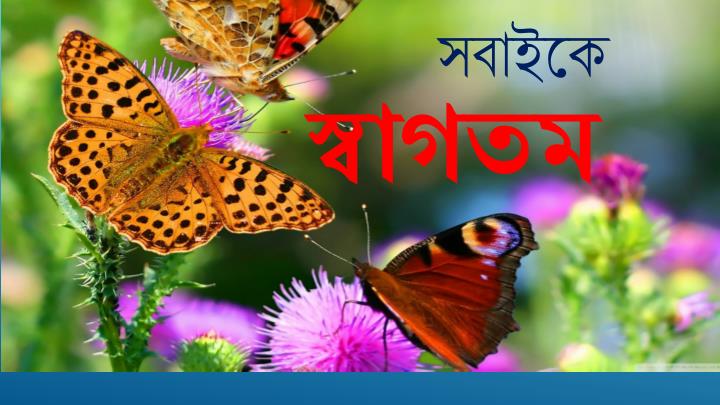 শিক্ষক পরিচিতি
আ,ও, ম ফারুক হোসাইন 
সুপার 
বড় দারোগা হাট সি,উ,ই দাখিল মাদরাসা 
সীতাকুন্ড,চট্টগ্রাম । 
মোবাইল-০১৮১৮৪৩৩৪৮৬ 
ইমেইল- aomfaruk1177@gmail.com
পাঠ পরিচিতি
শ্রেণী : অষ্টম 
 বিষয়: তথ্য ও যোগাযোগ প্রযুক্তি । 
 অধ্যয় : প্রথম 
 পাঠ : ২
এই ধরণের  অফিসের কর্মীদের কি জানতে হয় ?
আজকের আলোচ্য বিষয়: কর্মসৃজন ও কর্ম প্রাপ্তীতে আই সি টি
শিখন ফল :
আইসিটি ব্যবহারে প্রাপ্ত সুবিধা সমূহ বর্ণনা করতে পারবে।
 আইসিটি ব্যবহারে মানুষের কাজের ধরণের পরিবর্তন ব্যাখ্যা করতে পারবে । 
 আইসিটি ব্যবহারে নতুন কাজের সৃষ্টি সম্পর্কে ব্যাখ্যা করতে পারবে।
ঘরে বসে আয় করায় আইসিটির ভুমিকা ব্যাখা করতে পারবে ।
আইসিটি দ্বারা নিয়ন্ত্রিত যন্ত্রকর্মী
দক্ষ কর্মী হওয়ার জন্য ২ টি শর্ত লিখ ।
আইসিটি ব্যবহারের যথাযথ জ্ঞান থাকতে হবে। 
 আইসিটি ব্যবহার করে দ্রুত ও নির্ভুল ভাবে কাজ করার ক্ষমতা থাকতে হবে।
আইসিটির কারণে যেখানে কর্মের ধরণ পরিবর্তন হচ্ছে
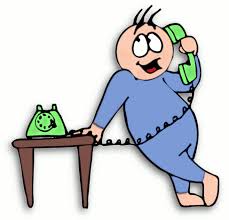 মোবাইল ফোন ও নতুন কর্মসংস্থান
মোবাইল ব্যাংকিং ও রিচার্জ এর মাধ্যমে কর্মসৃজন
নিচের সাইট হতে আইসিটি ব্যবহার করে ঘরে বসে আয় করা সম্ভব
একক কাজ :
আইসিটির মাধ্যমে নতুন কর্মসংস্থান করা কিভাবে সম্ভব ?
দলীয় কাজ :
আইসিটিতে কি কি দক্ষতা থাকলে ঘরে বসে আয় করা সম্ভব ?
মূল্যায়ন :
মোবাইল ফোন বিস্তারে কি কি কর্মসৃজন হচ্ছে ?
বাড়ীর কাজ :
দক্ষ কর্মী হতে হলে তুমি কি কি পদক্ষেপ গ্রহণ করবে ?